Sondagens SPT: Melhorias Interessantes
Paulo Abreu
Standard Penetration Test
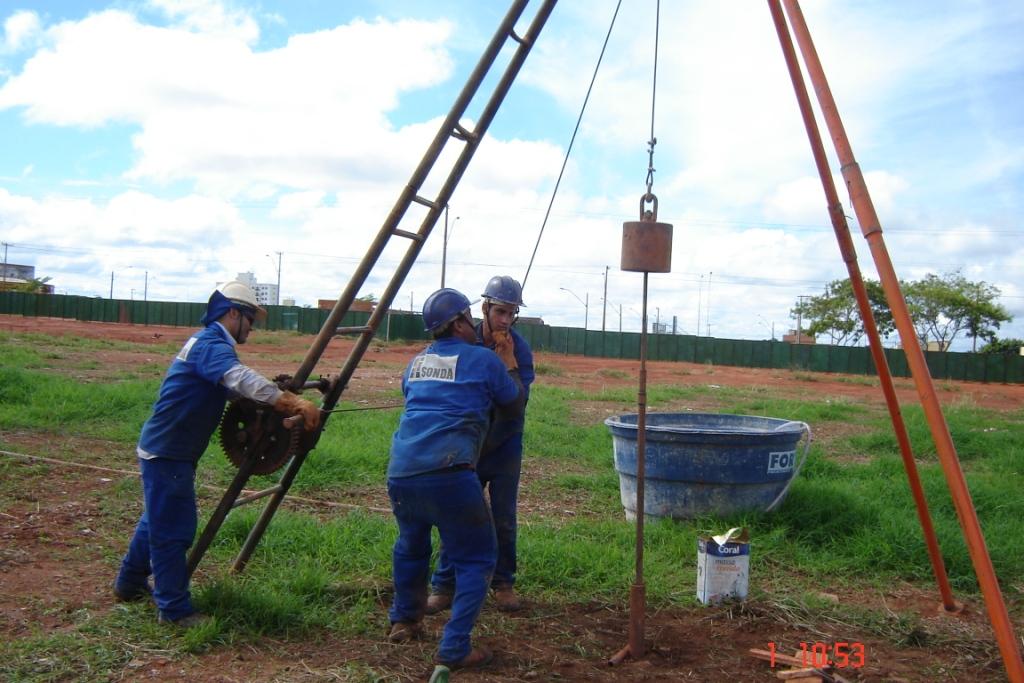 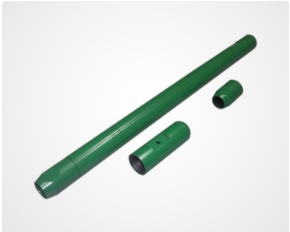 Cortesia:
Fonte:: tectools.com.br
Cortesia: SONDA ENGENHARIA
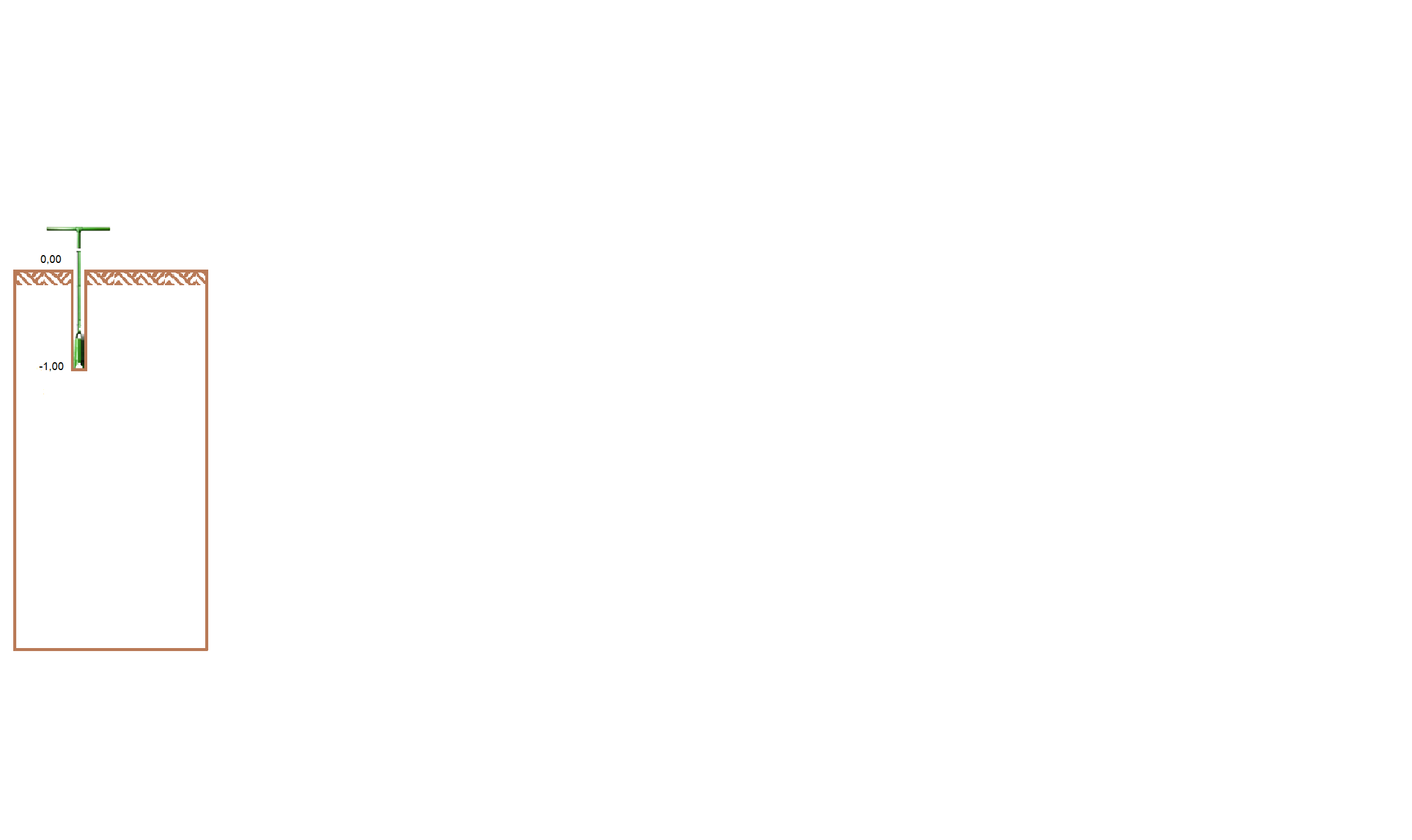 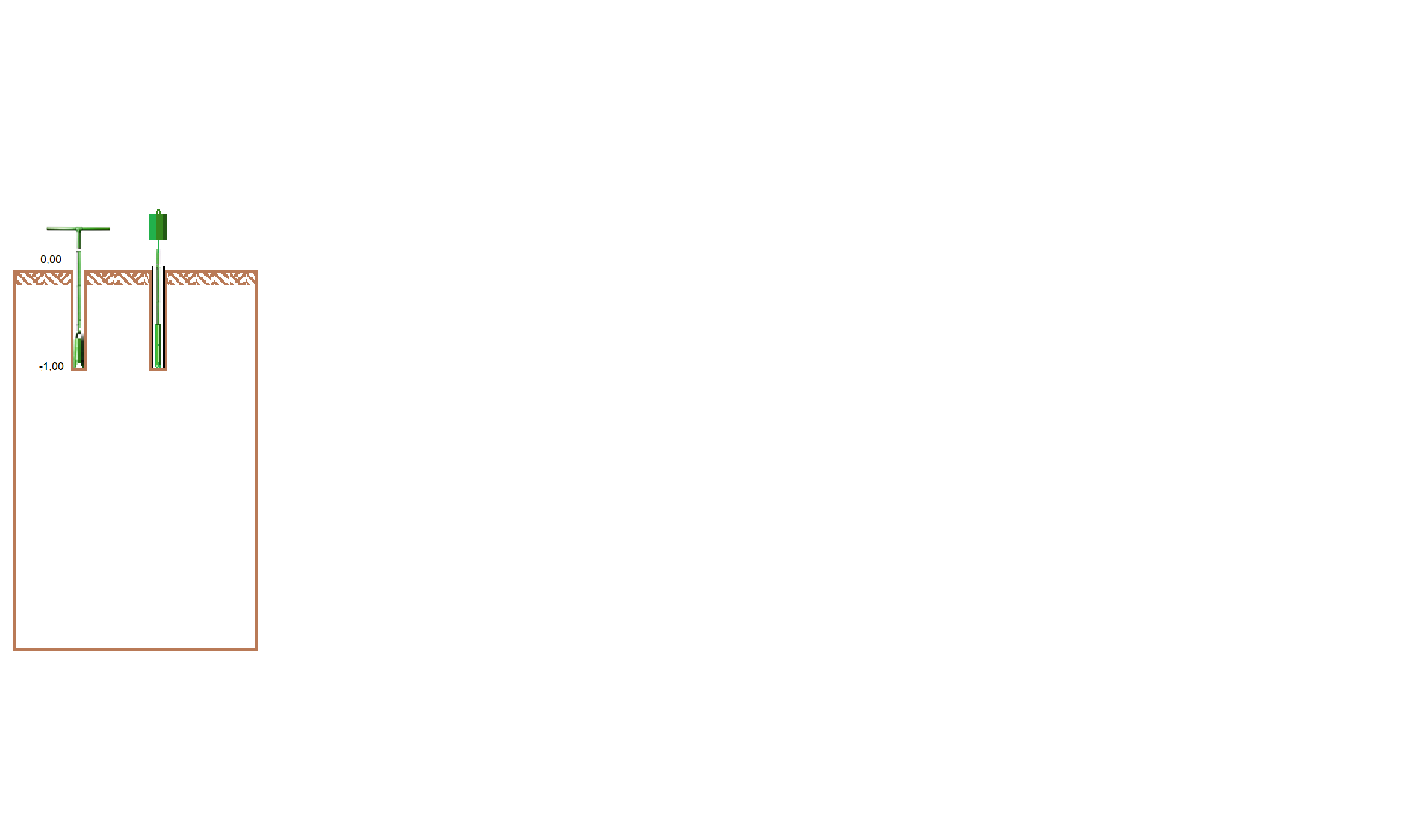 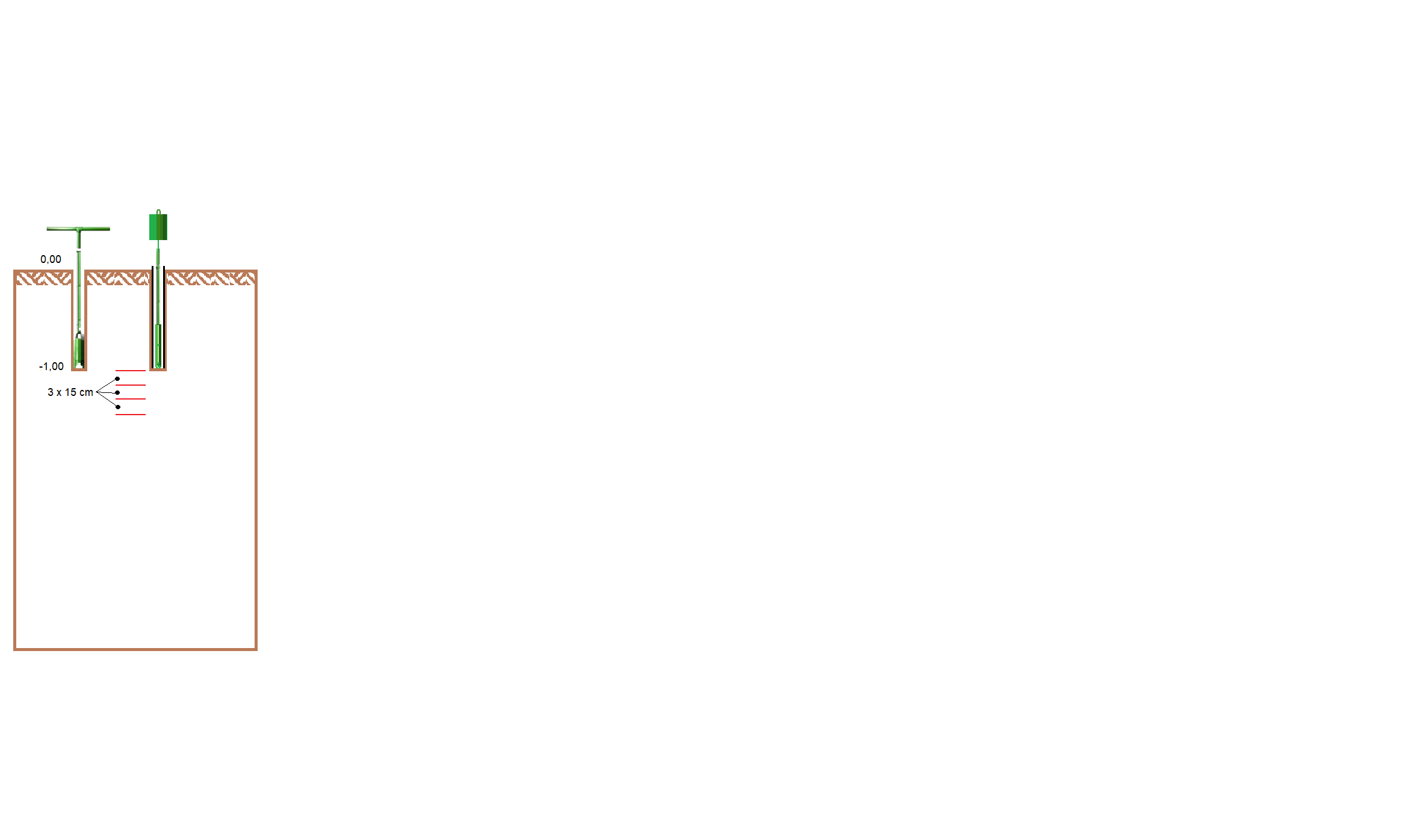 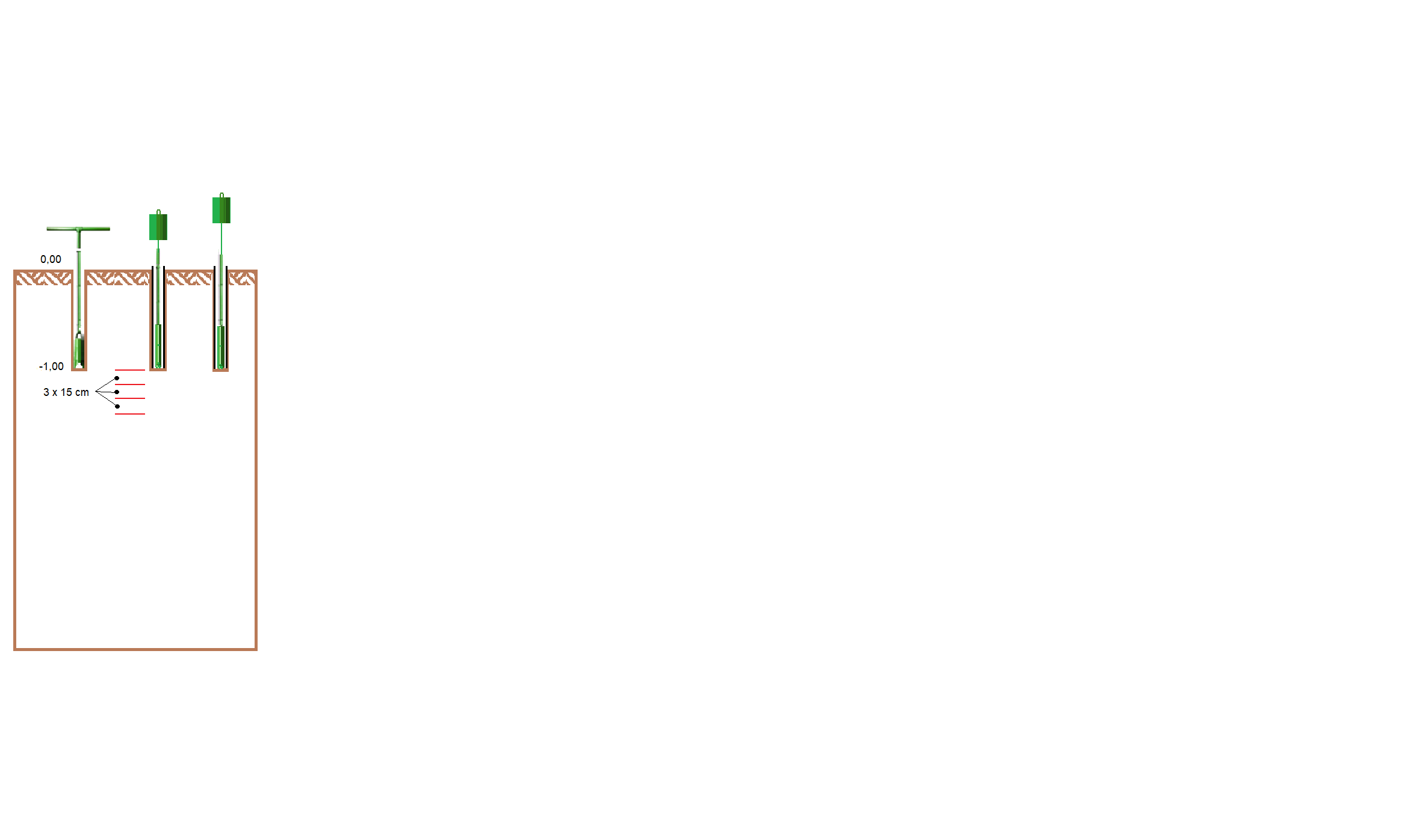 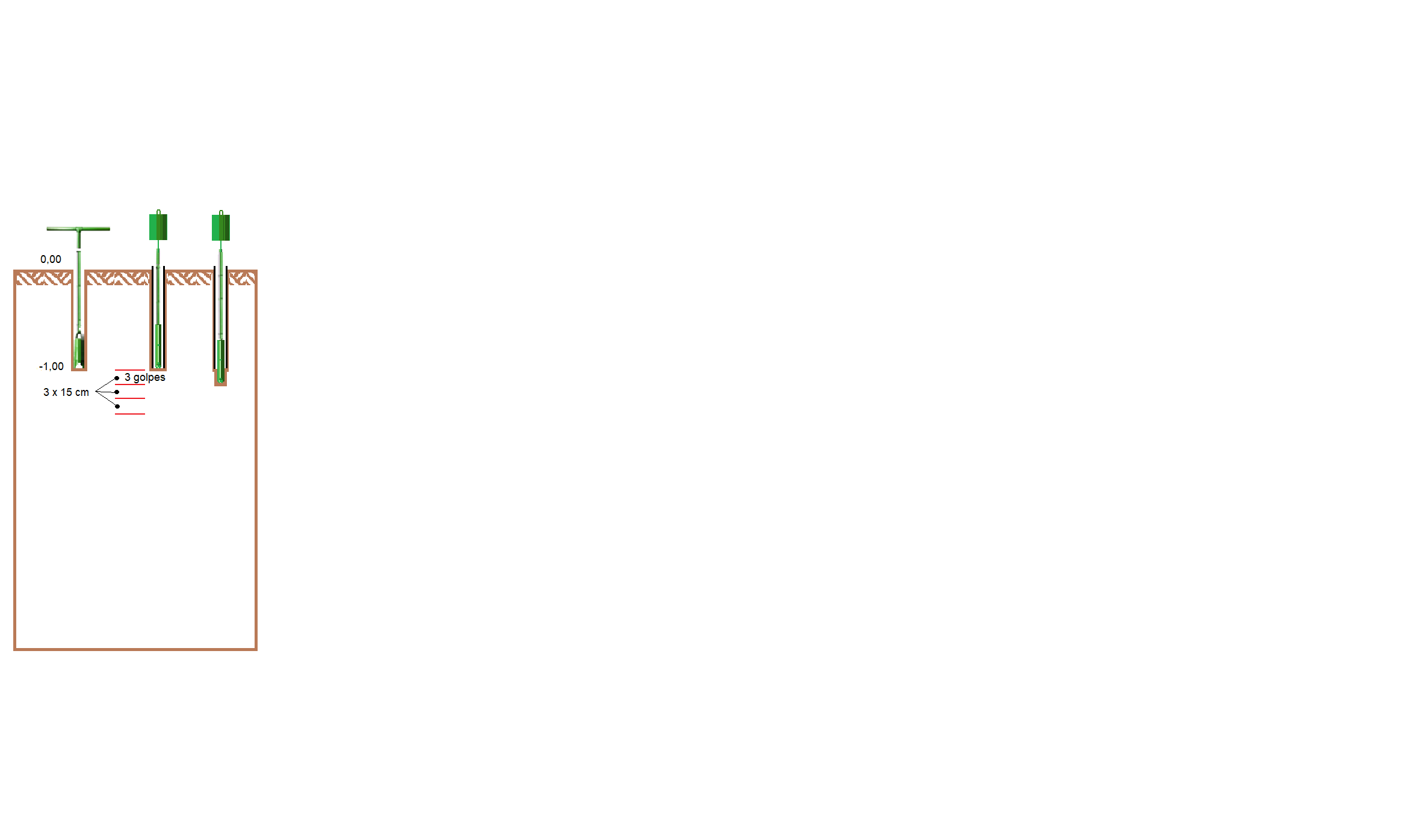 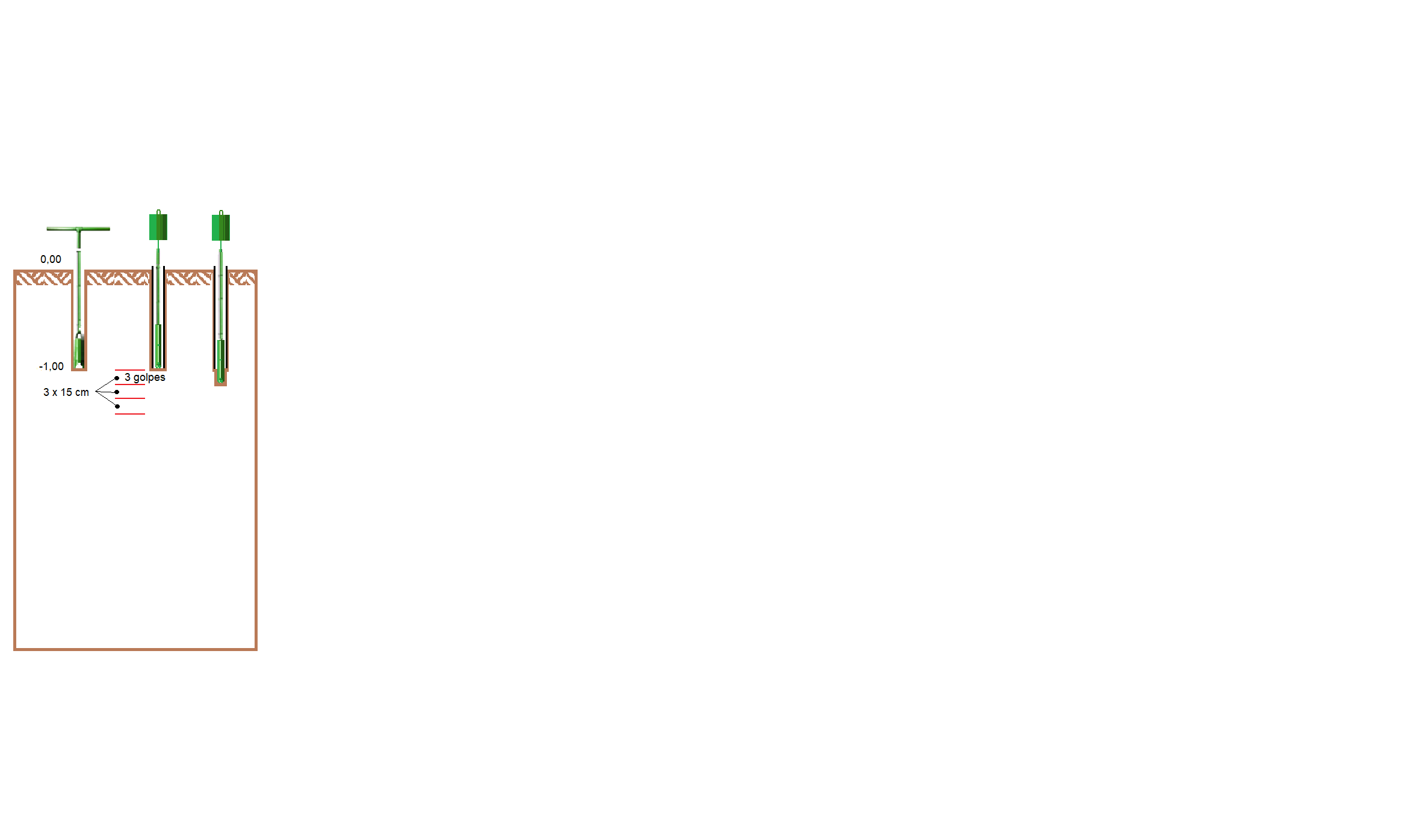 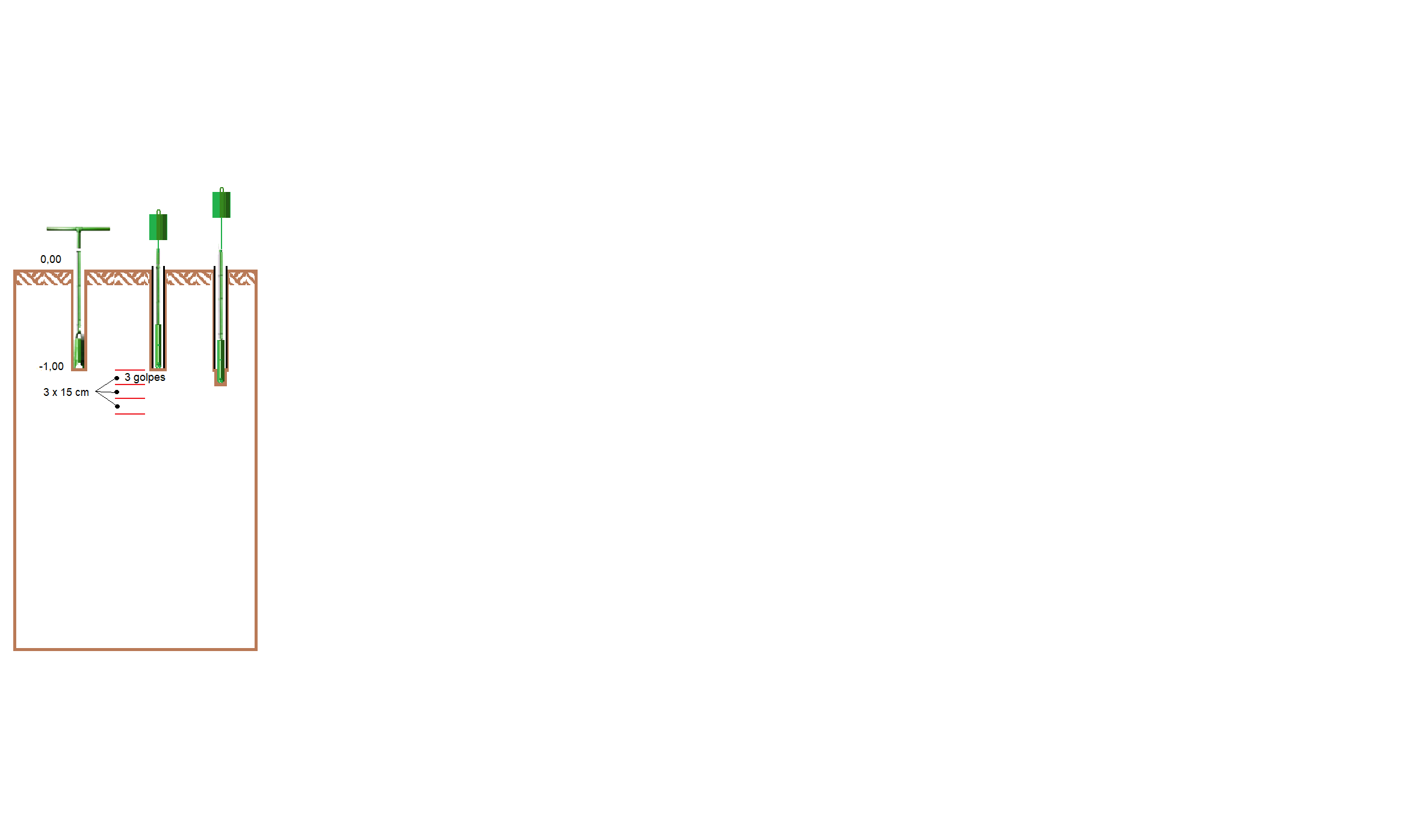 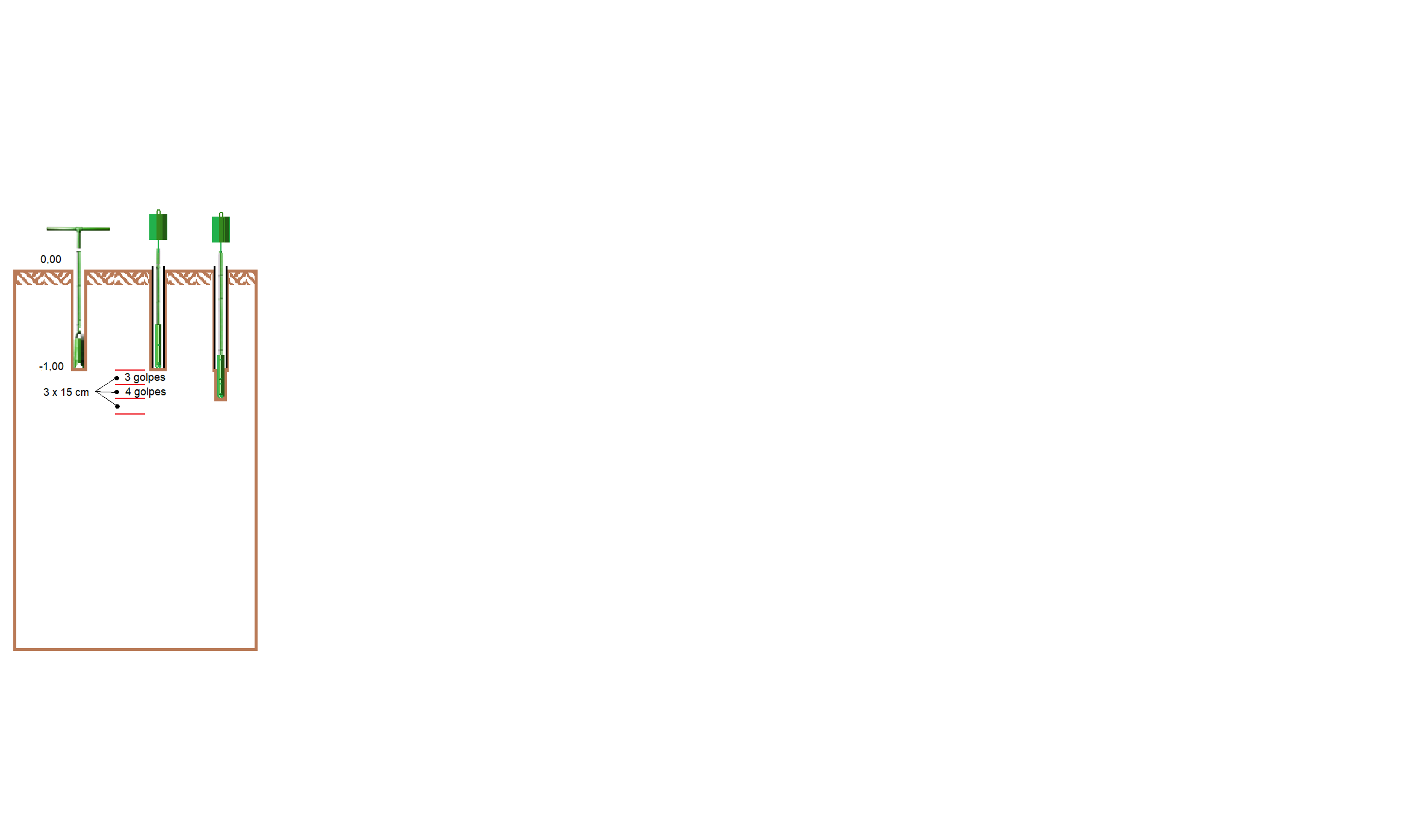 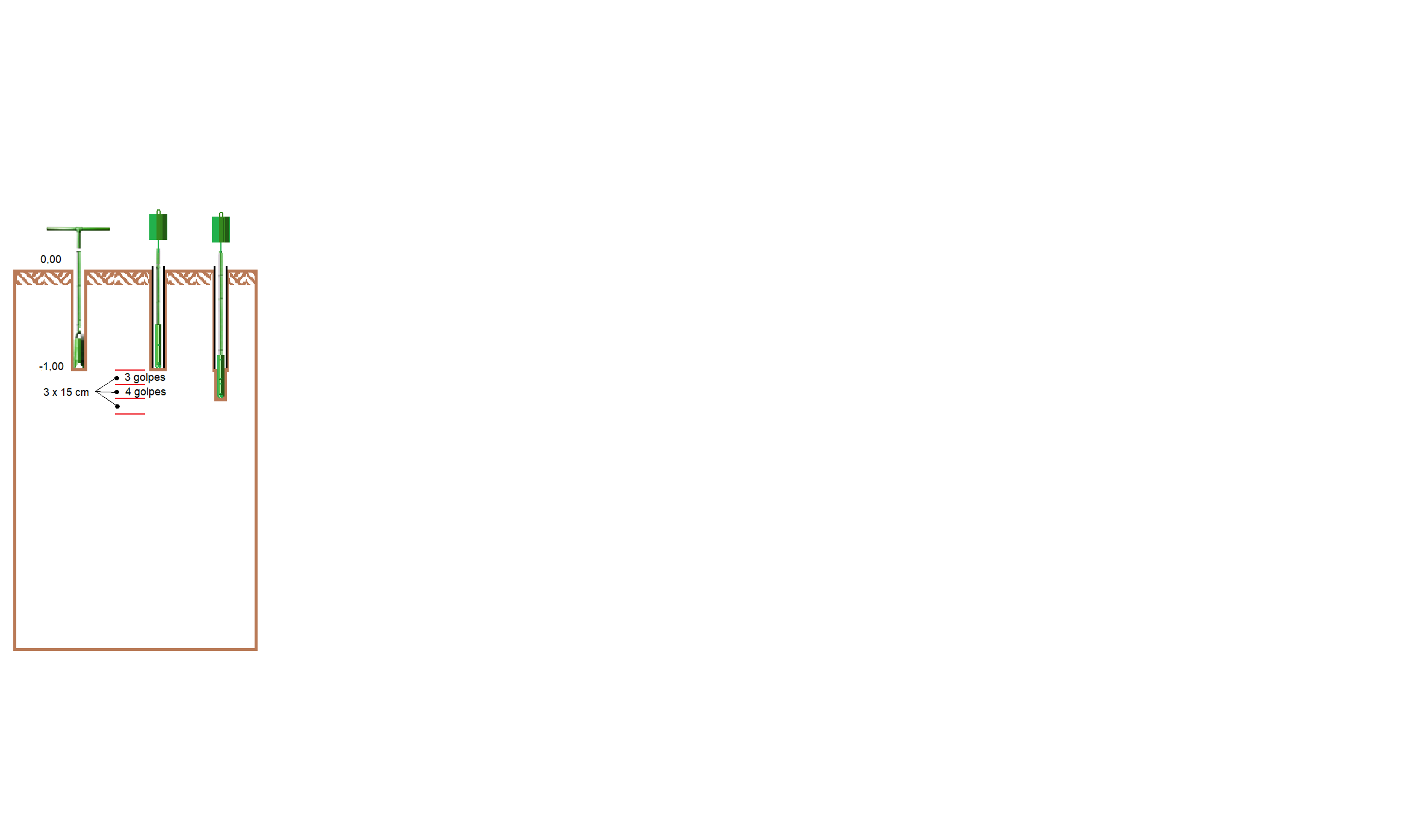 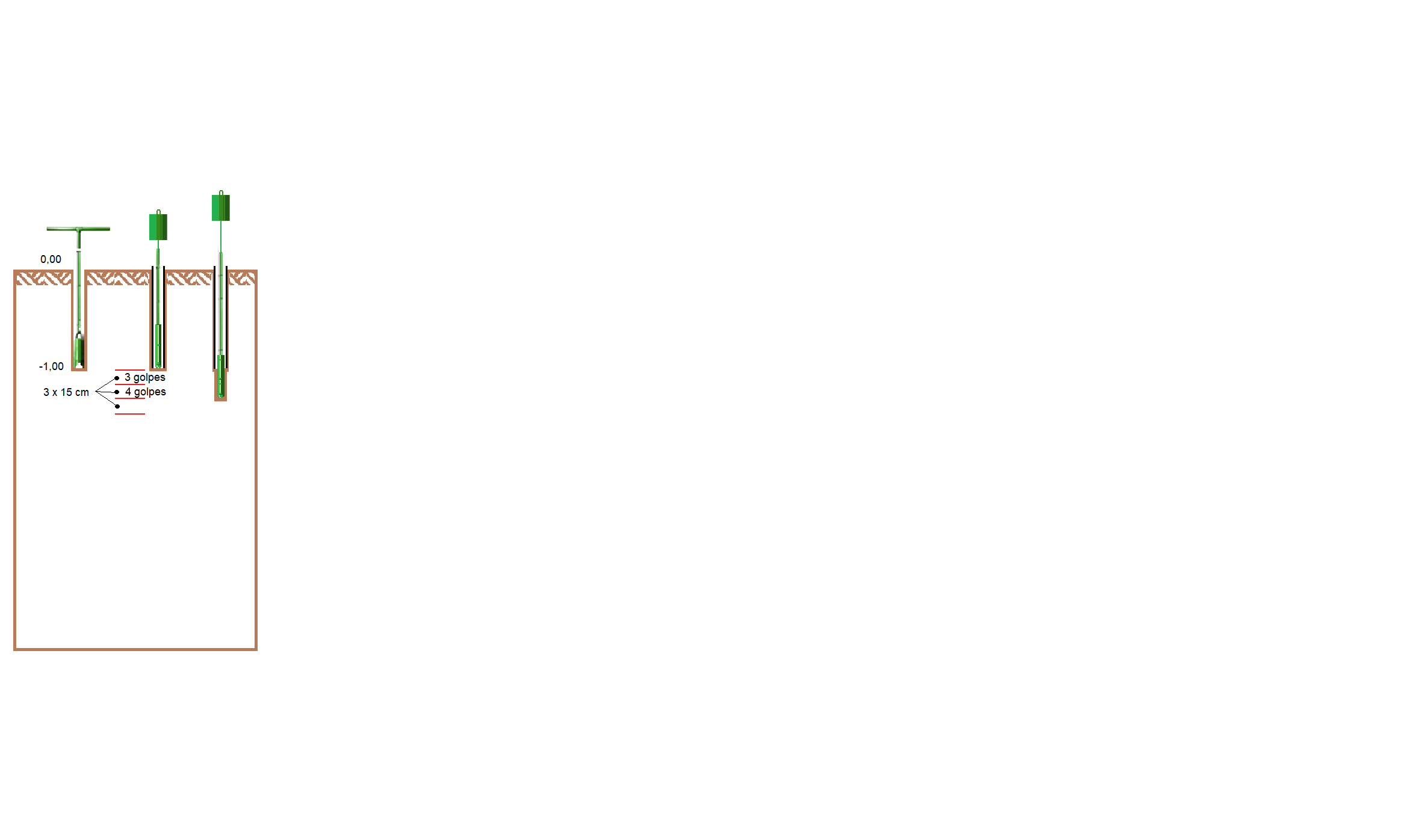 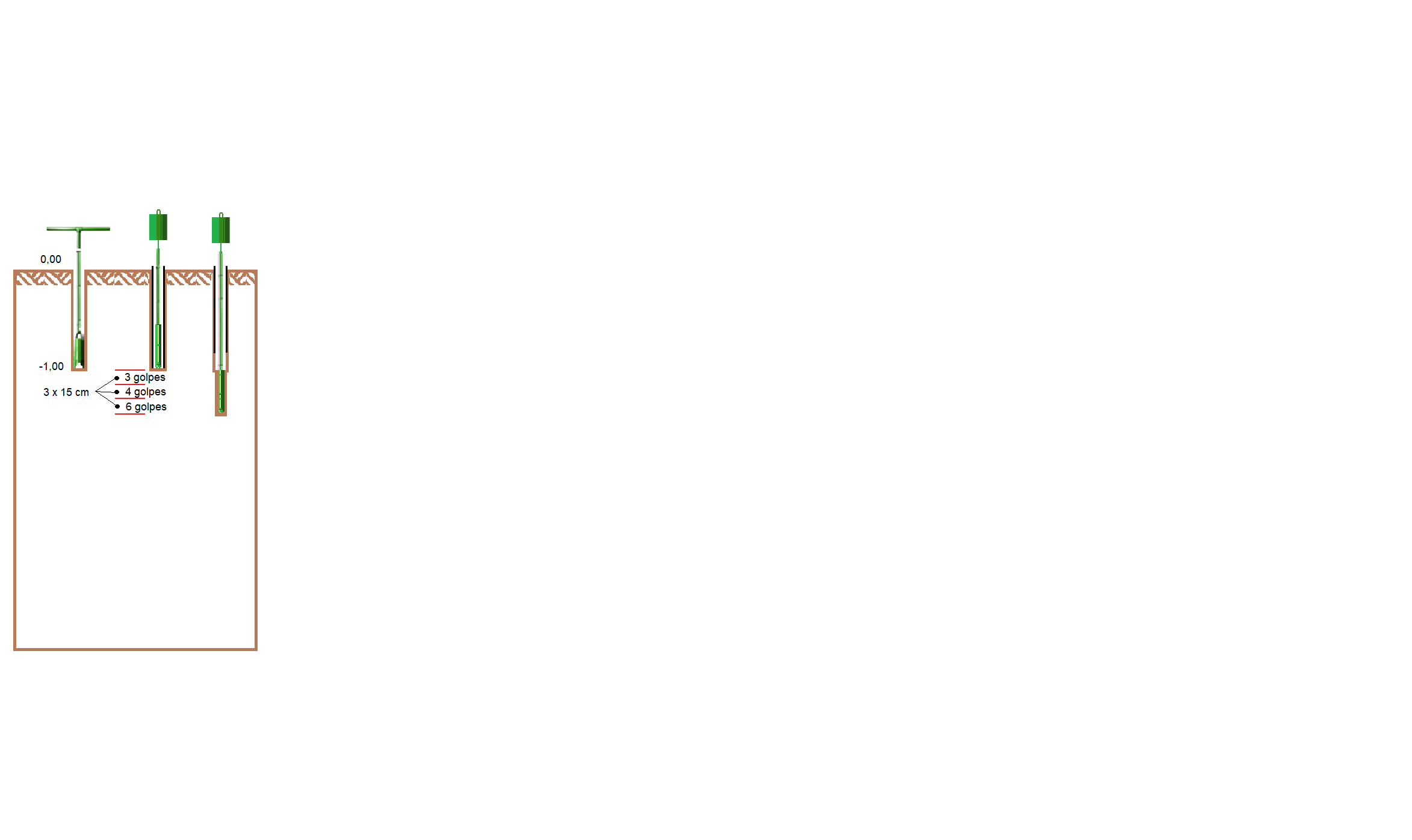 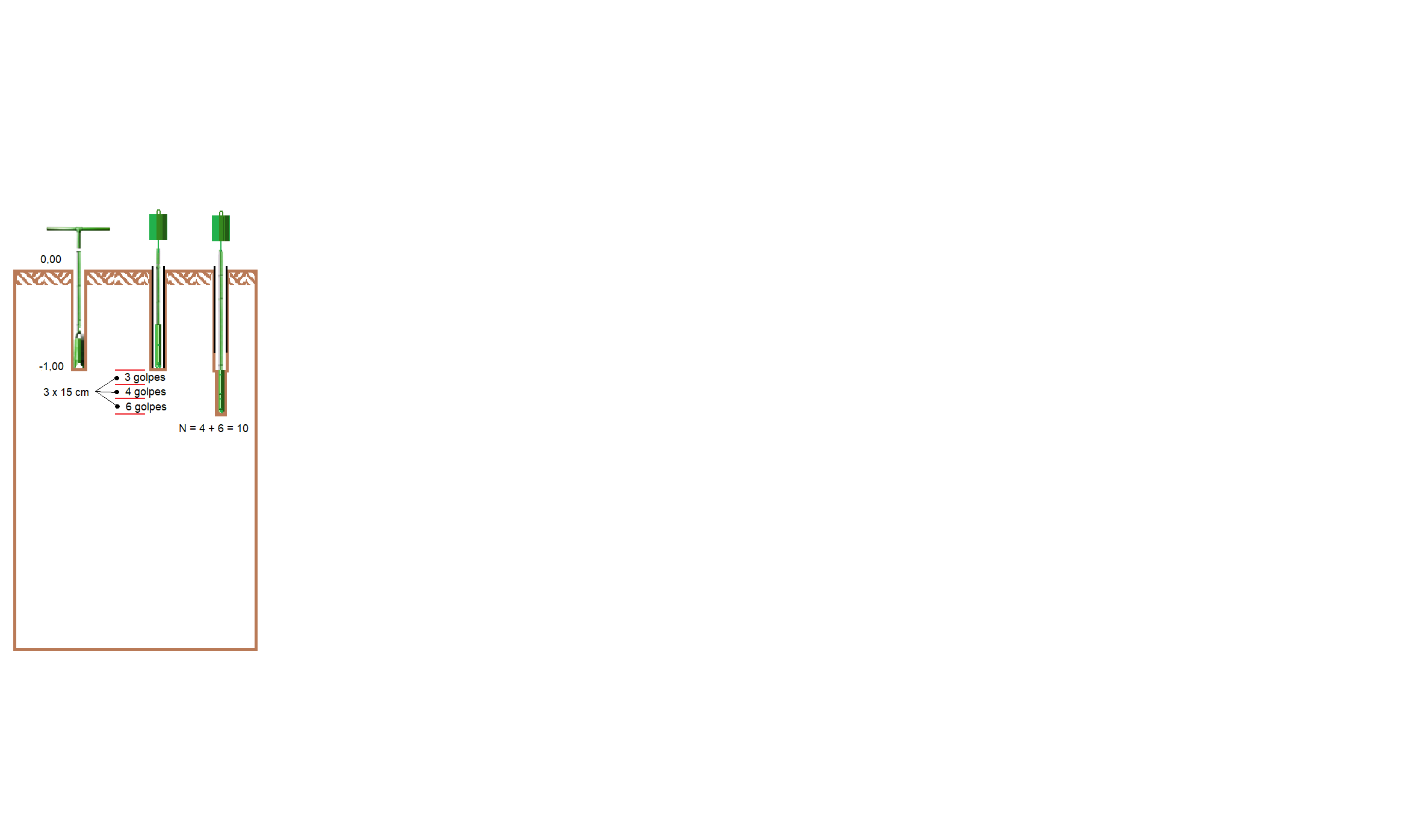 Método Décourt-Quaresma (1996)
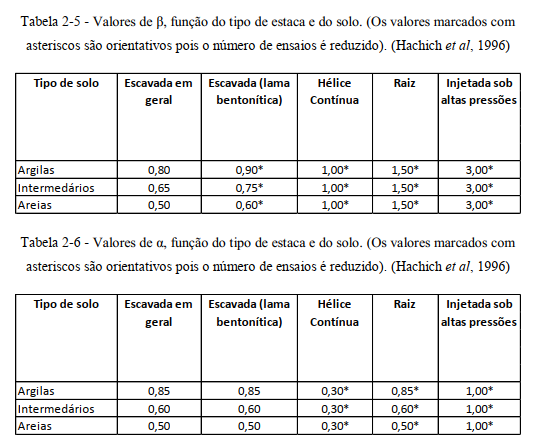 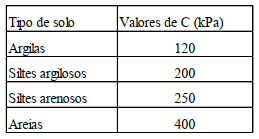 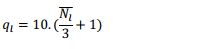 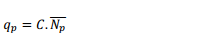 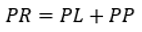 Torque (Ranzini,1988 e 1994).
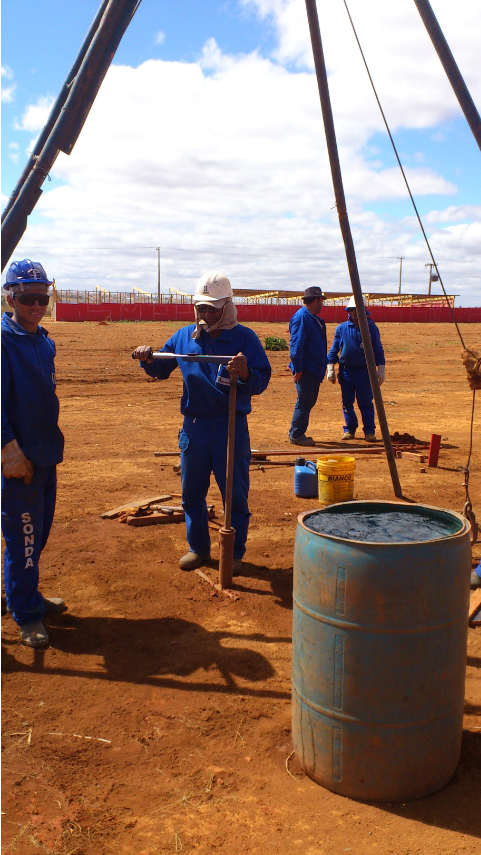 Fonte: SONDA ENGENHARIA
N equivalente (Décourt -2002)
Método Aoki-Velloso (1975)
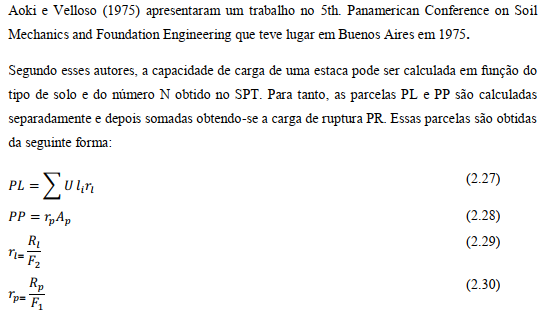 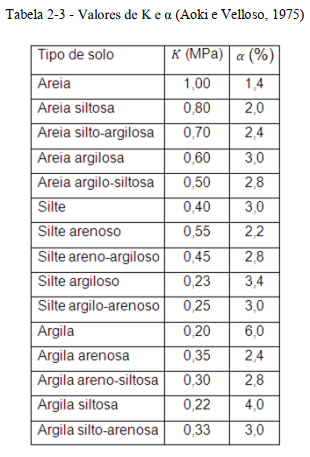 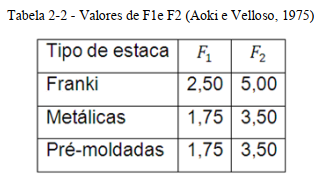 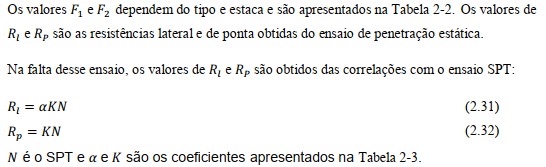 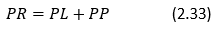 Método Aoki-Velloso (1975)
“As  correlações  baseadas  no SPT são malditas,    porém são necessárias. Ainda assim, pelo uso indevido da metodologia, há ocasiões em que me arre- pendo de tê-las publicado”.

(Dirceu de Alencar Velloso)
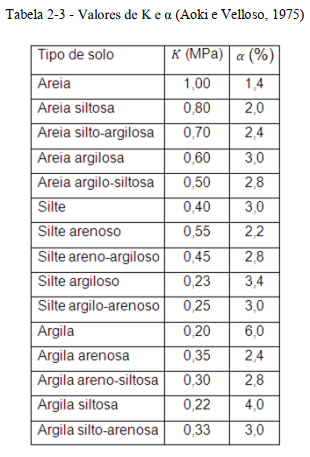 Método Aoki-Hamilton (2013)
Método Aoki-Hamilton (2013)
Medida da eficiência ( ) do equipamento de sondagem
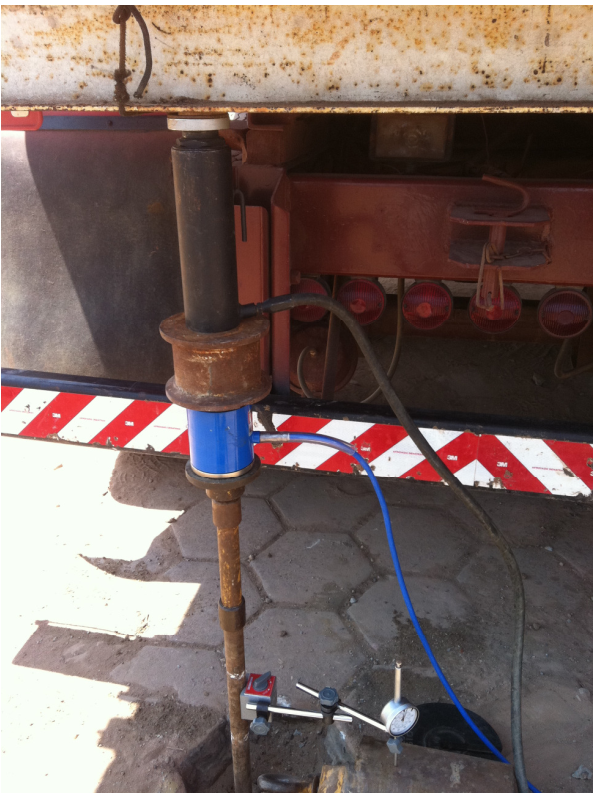 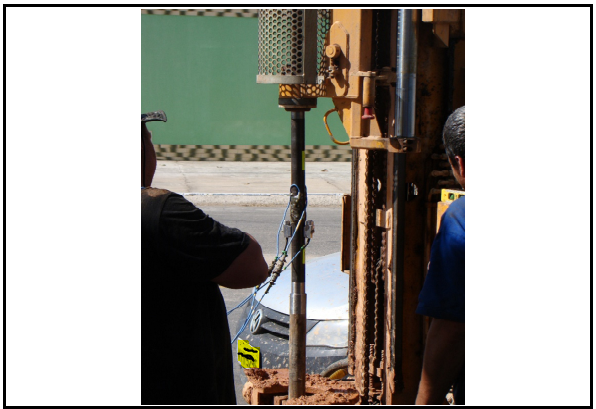 Estática. Costa, Y. D. J. et all (2012).                                                                    Dinâmica (DNIT)
Método Aoki-Hamilton (2013)
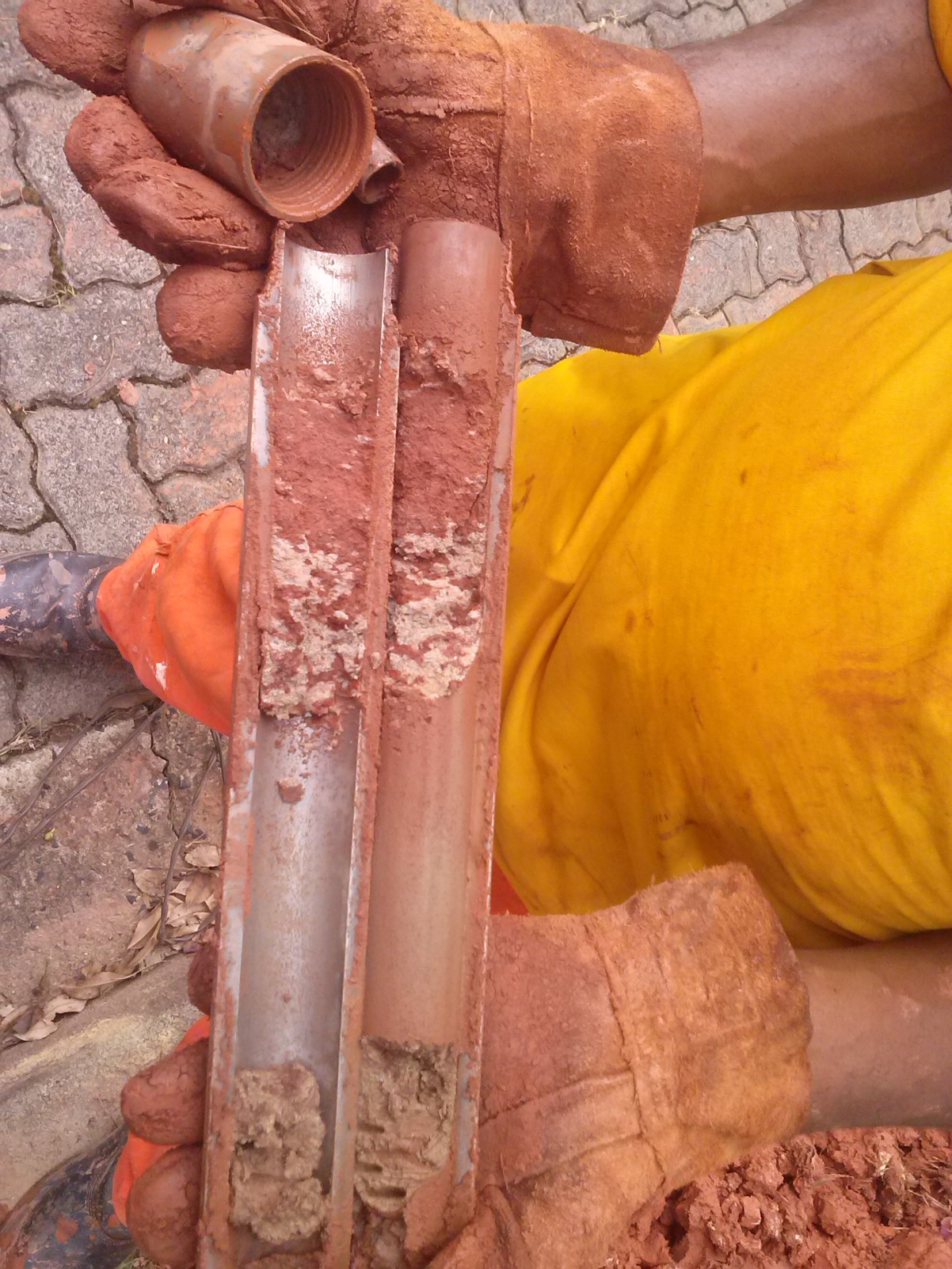 Medida da recuperação da amostra







Fonte: Aoki, N. (2013)
Método Aoki-Hamilton (2013)
Com o valor obtido para a eficiência do equipamento, com os pesos do martelo, da cabeça de bater e das hastes, com o valor de NSPT e a medida da recuperação da amostra, a partir de considerações puramente geométricas do amostrador, é possível chegar aos valores de a e K para o local em estudo.
Segundo Aoki (2013), pode-se, com os valores obtidos para a resistência de ponta e por atrito lateral, simular um ensaio de cone, cujos resultados podem ser plotados em uma carta como a de Robertson (1990).
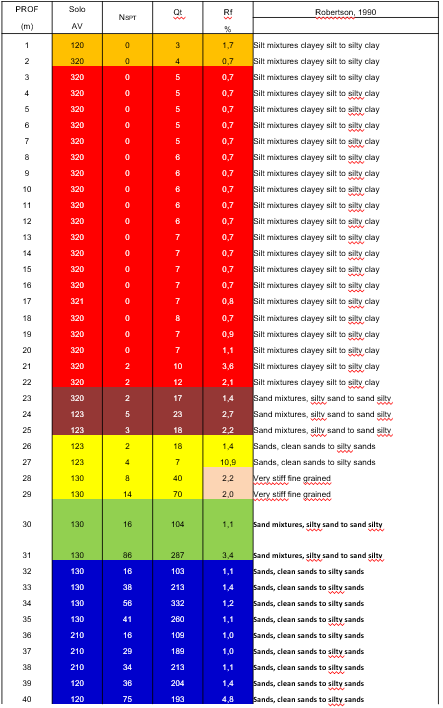 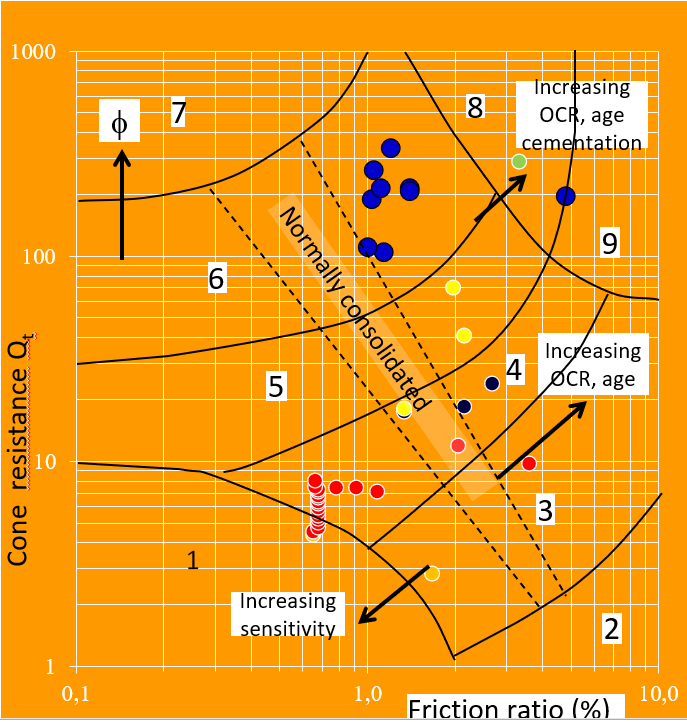 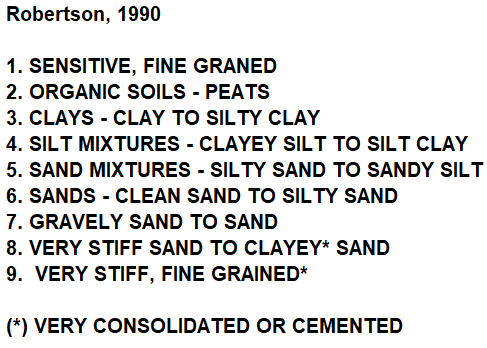 Referências:
ABNT, NBR 6484 (2020). Solo – Sondagem de simples reconhecimento com SPT – Método de ensaio. 28 p. Rio de Janeiro, Brasil.
AOKI, N . (2013). Inovação no ensaio SPT. Palestra UFPE – Recife, Brasil. 
AOKI, N. e VELLOSO, D. A. (1975). An Approximate Method to Estimate the Bearing Capaciy of Piles. In: V Panamerican Conference on Soil Mechanics and Foundations Engineering. V. 1. p. 367-376. Buenos Aires. Argentina.
CINTRA, J. C., AOKI, N., TSUHA, C. H. C. e GIACHETI, H. L. (2013). Fundações, Ensaios Estáticos E Dinâmicos. Oficina de Textos. 144 p. São Paulo. Brasil.CINTRA, J. C. e AOKI, N. (2010). Fundações por estacas. Oficina de Textos. 96 p. São Paulo - Brasil.
COSTA, Y. D. J., COSTA, J. P. S. e  SILVA JR., A. L. (2012). Medidas da Eficiência do Ensaio SPT em Areia Através de Provas de Carga Estática no Amostrador Padrão (PCESPT). In: XVI COBRAMSEG, 6 p. Porto de Galinhas. Brasil.
DÉCOURT, L. e QUARESMA, A. R. (1996). Capacidade de Carga de Estacas a Partir de Valores SPT. In: Fundações, Teoria e Prática. PINI. p. 275-276. São Paulo. Brasil.
DÉCOURT, L. (2002). O conceito de n-equivalente (Neq) na prática da engenharia. Ainda um postulado ou já uma realidade comprovada? . In: Congresso Brasileiro de Mecânica dos Solos e Engenharia Geotécnica, XII COBRAMSEG. ABMS, v.1, p. 119-134. São Paulo – Brasil
RANZINI, S.M.T. (1988). Sobre a Medida de Torque em Amostrador SPT para Obtenção de Novos Parâmetros Geotécnicos. Solos e Rochas, vol.11, n. único, p.29-30, São Paulo. 
RANZINI, S.M.T. 2a (1994). Parte Sobre a Aplicação do Torque na Obtenção do Atrito Lateral no SPT. Solos e Rochas, vol.17, n.3, p.189-190, São Paulo. 
ROBERTSON, P. K. (1990). Soil classification using the cone penetration test. Canadian Geotechnical Journal, v. 27, n. 1, p. 151-158. Otawa. Canada.

2012, Yuri Daniel Jatobá Costa, João Paulo da Silva Costa, Avelino Lourenço Silva Jr., Medi2012, Yuri Daniel Jatobá Costa, João Paulo da Silva Costa, Avelino Lourenço Silva Jr., Medidas da Eficiência do Ensaio SPT em Areia Através de Provas de Carga Estática no Amostrador Padrão (PCESPT), Congresso Brasileiro de Mecânica dos Solos e Engenharia Geotécnica, Trabalho Completo 
das da Eficiência do Ensaio SPT em Areia Através de Provas de Carga Estática no Amostrador Padrão (PCESPT), Congresso Brasileiro de Mecânica dos Solos e Engenharia Geotécnica, Trabalho Completo
MUITO OBRIGADO!!!!!!